Figure 7.  Outward and inward currents measured in the E14 IZ. (A, B) Intermediate zone cells were identified by cell ...
Cereb Cortex, Volume 13, Issue 3, March 2003, Pages 239–251, https://doi.org/10.1093/cercor/13.3.239
The content of this slide may be subject to copyright: please see the slide notes for details.
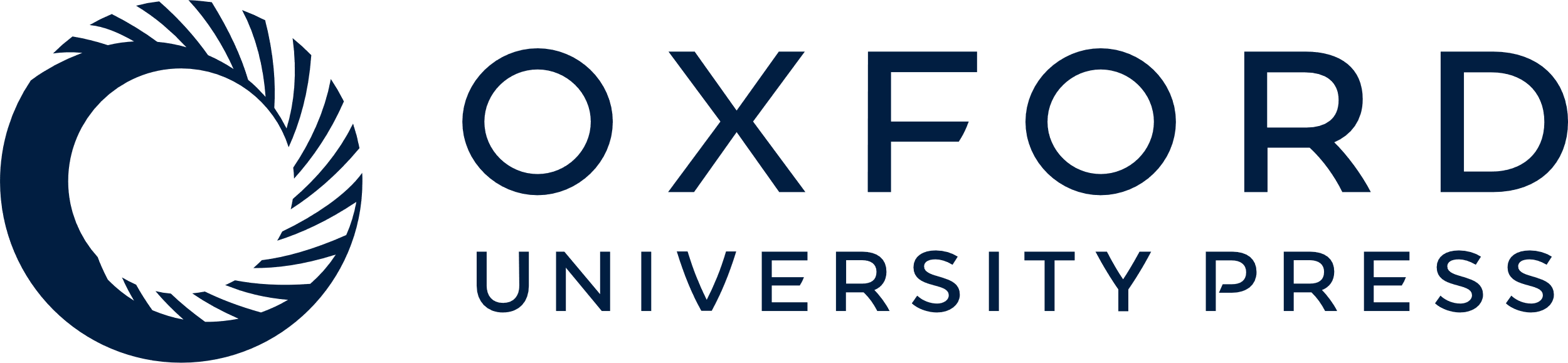 [Speaker Notes: Figure 7.  Outward and inward currents measured in the E14 IZ. (A, B) Intermediate zone cells were identified by cell fills (Neurobiotin) (A), or under DIC optics as a loosely arranged layer with radially and tangentially oriented cells (B). IZ migrating neurons exhibited delayed rectifier K+ currents when given the depolarizing pulse protocol described for Figure 2A (shown are: –50, –10, 10, 70 mV), (C, D) Currents were moderately inactivating and activated near –20 mV. Error bars show SEMs. (E) Inward currents measured with Cs+ in the pipette (see Fig. 3B) existed in ≈50% of the cells recorded and were significantly larger than those in the VZ (shown are: –50, –10, 0, 10 mV). (F) Evoked response under current clamp to a brief depolarizing pulse elicited larger active responses than those seen in the VZ.


Unless provided in the caption above, the following copyright applies to the content of this slide: © Oxford University Press]